Cubed Sphere Simulator
Natalia Nebulishvili                     Department of Mathematics
Giorgi Rukhaia                                   Tbilisi State University

Mariam Doliashvili                      Department of Computer Science
Luka Tarielashvili                                 Tbilisi State University
5th Georgian-German School and Workshop in Basic Science
8/7/2012
Cubed Sphere Simulator          GGSWBS'12
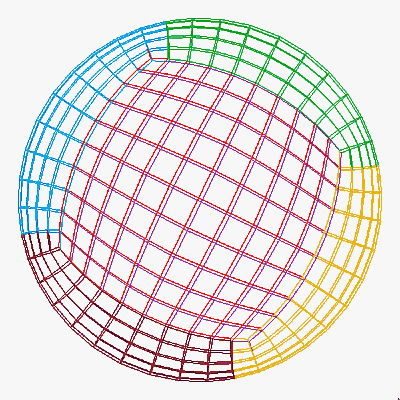 Main Goal
The environment for solving differential equations on the sphere
8/7/2012
Cubed Sphere Simulator          GGSWBS'12
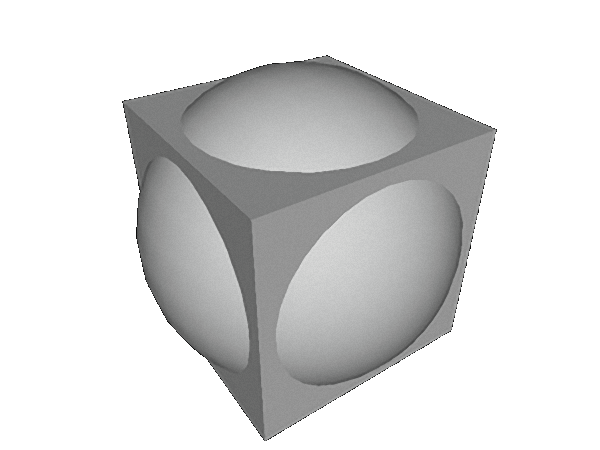 Creating a Grid
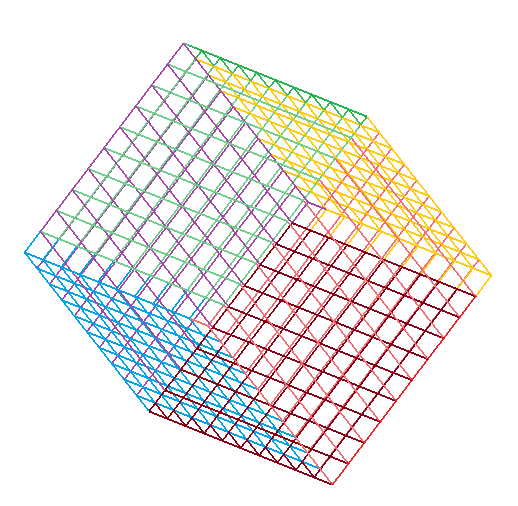 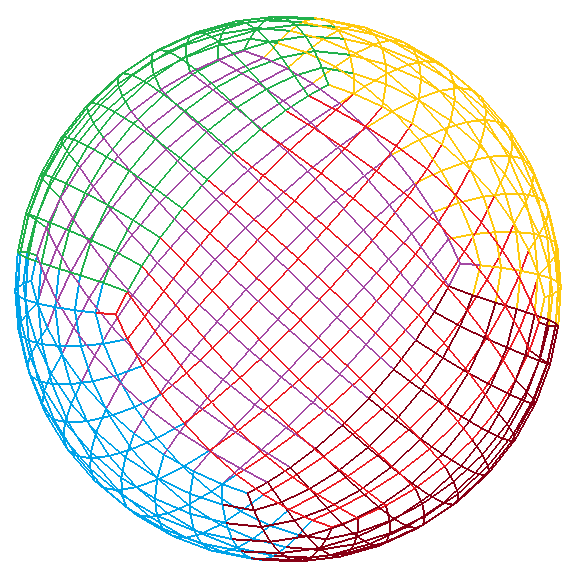 8/7/2012
Cubed Sphere Simulator          GGSWBS'12
Smoothing the Grid
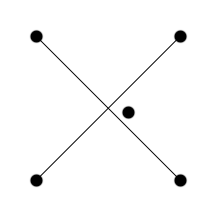 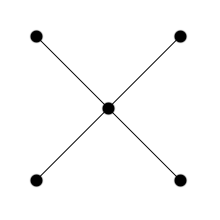 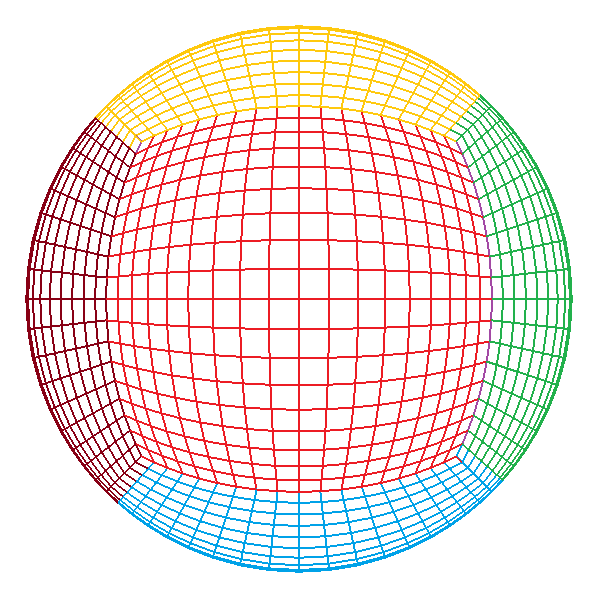 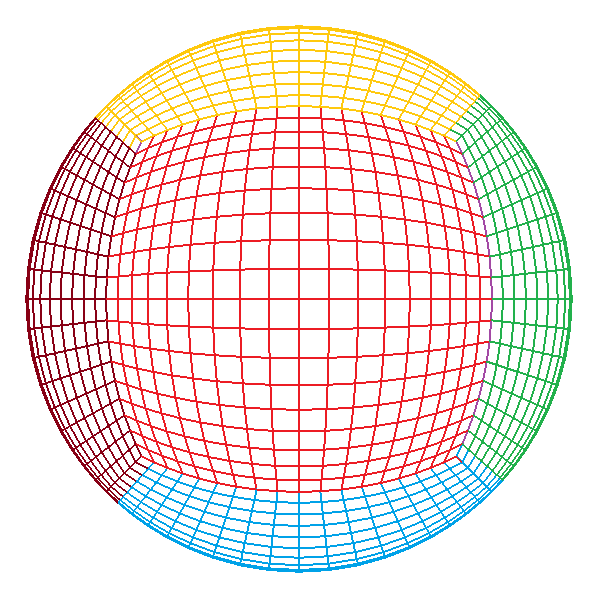 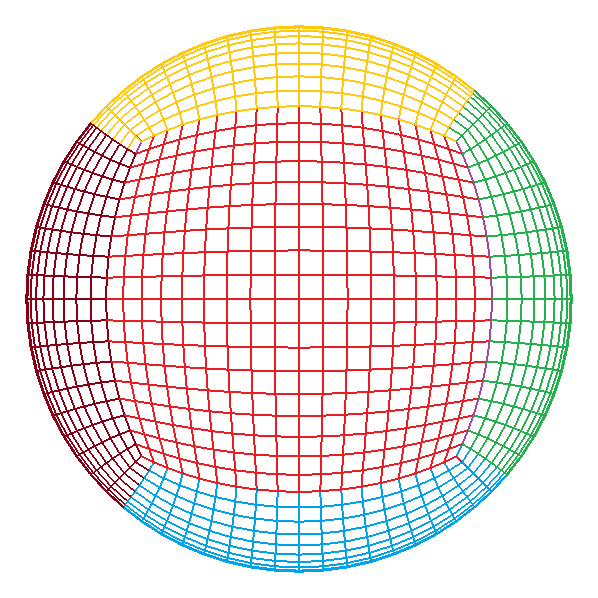 8/7/2012
Non-uniform
Cubed Sphere Simulator          GGSWBS'12
Caushy Problem for
Differential Equations
-set of  “neighbours” of   ij  point
8/7/2012
Cubed Sphere Simulator          GGSWBS'12
Stencils
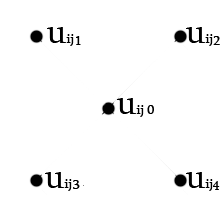 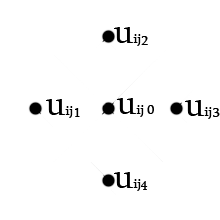 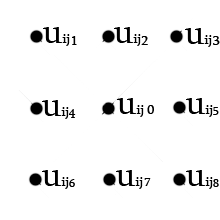 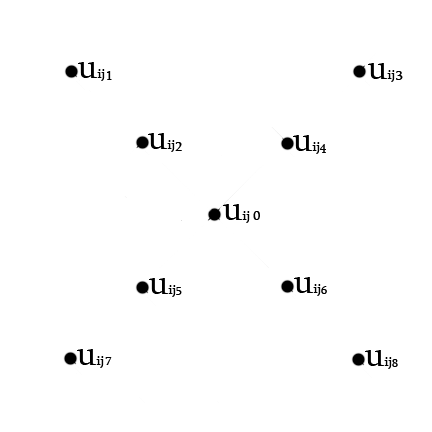 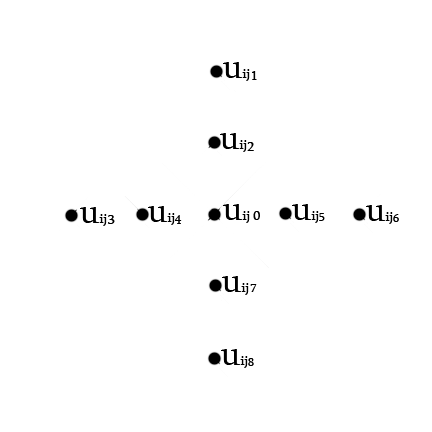 8/7/2012
Cubed Sphere Simulator          GGSWBS'12
Euler Explicit Scheme
- time step
8/7/2012
Cubed Sphere Simulator          GGSWBS'12
Locally One Directional Decomposition
8/7/2012
Cubed Sphere Simulator          GGSWBS'12
Euler Implicit Scheme
- time step
8/7/2012
Cubed Sphere Simulator          GGSWBS'12
Classical Runge-Kutta Method
- time step
8/7/2012
Cubed Sphere Simulator          GGSWBS'12
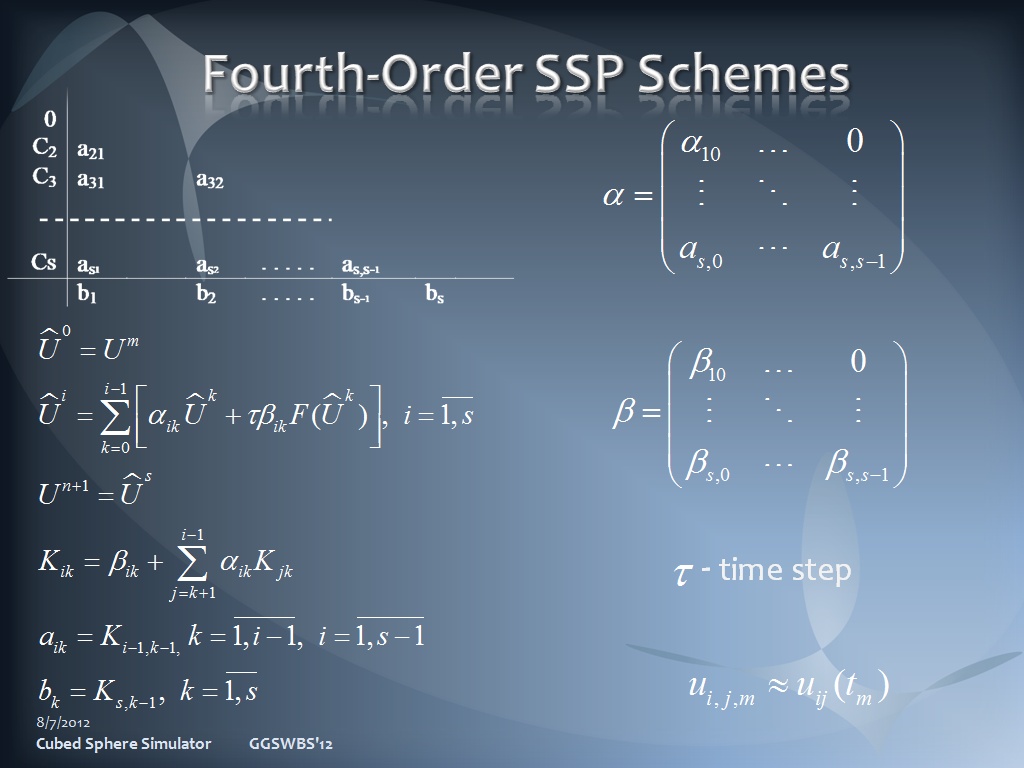 Fourth-Order SSP Schemes
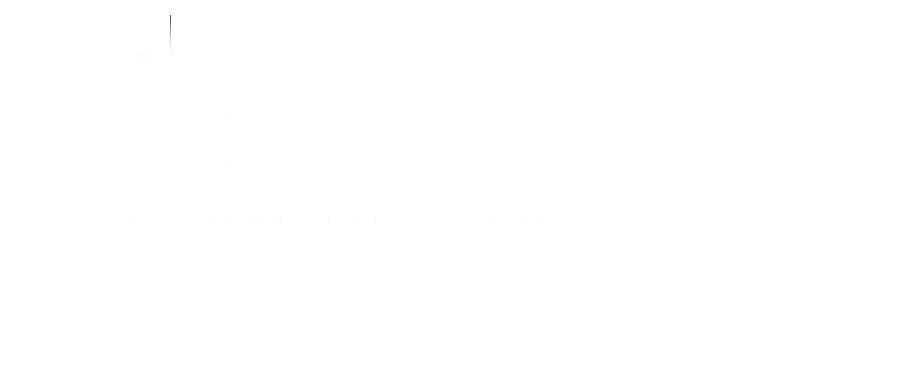 - time step
8/7/2012
Cubed Sphere Simulator          GGSWBS'12
Programming language:
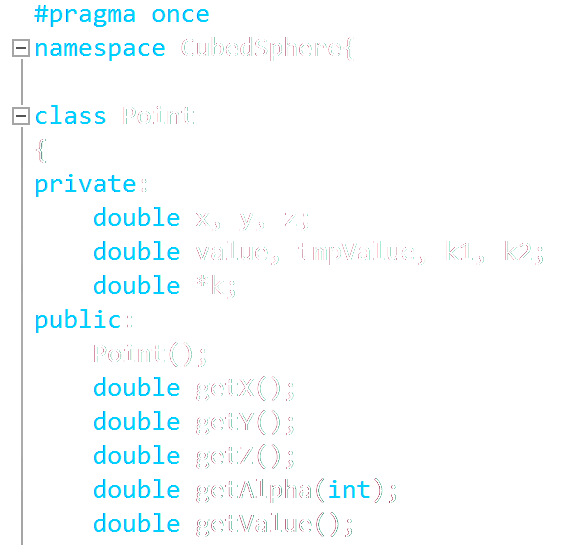 C++
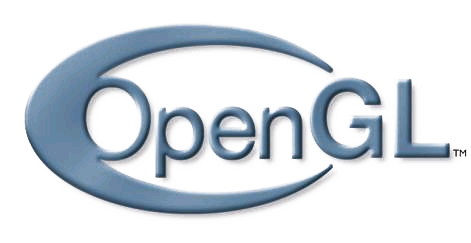 8/7/2012
Cubed Sphere Simulator          GGSWBS'12
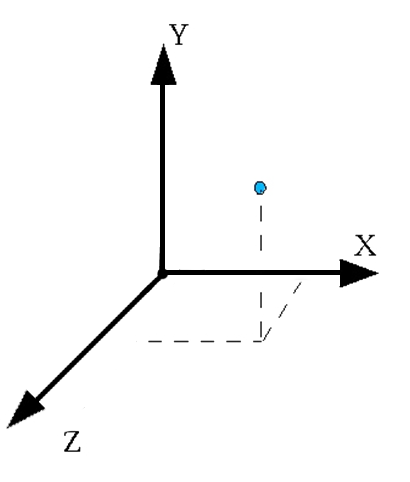 Func Value
*tmp values
8/7/2012
Cubed Sphere Simulator          GGSWBS'12
Splitting  the Sphere
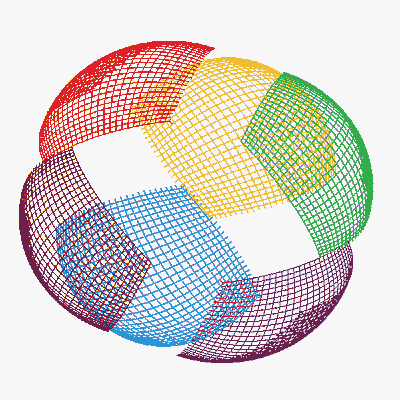 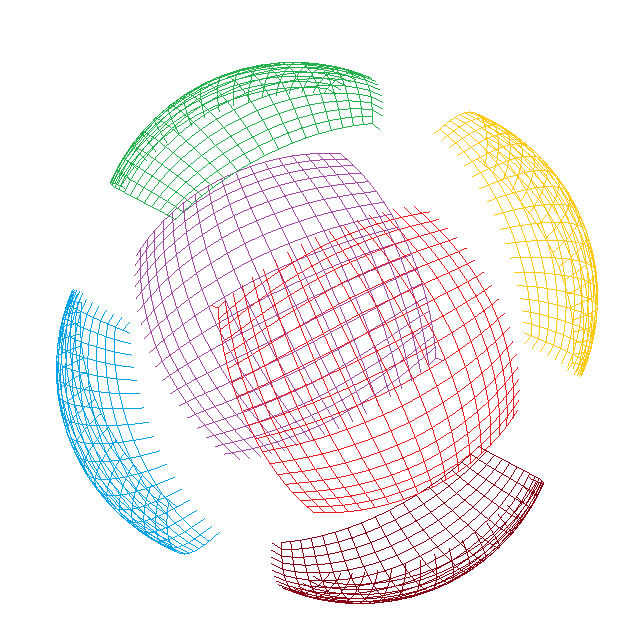 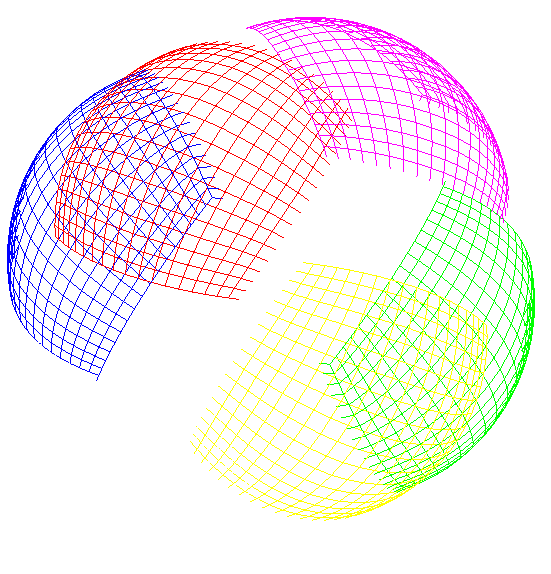 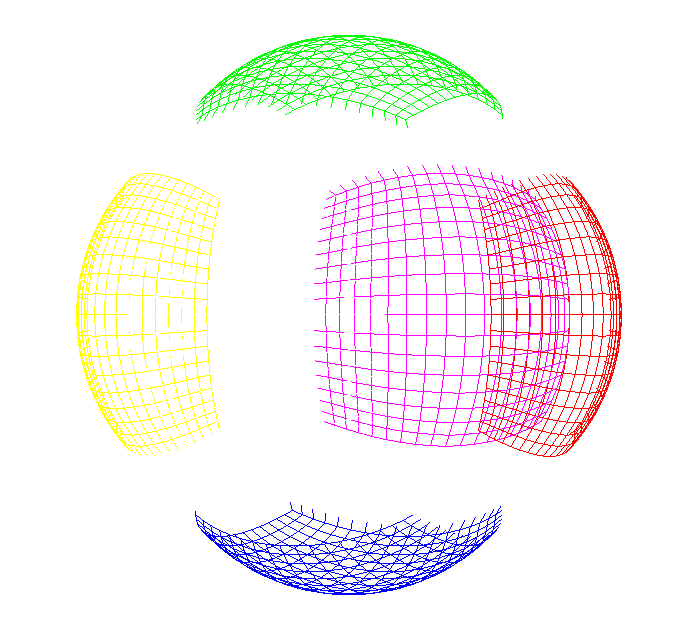 8/7/2012
Cubed Sphere Simulator          GGSWBS'12
Optimised Algorithm for Grid Creation
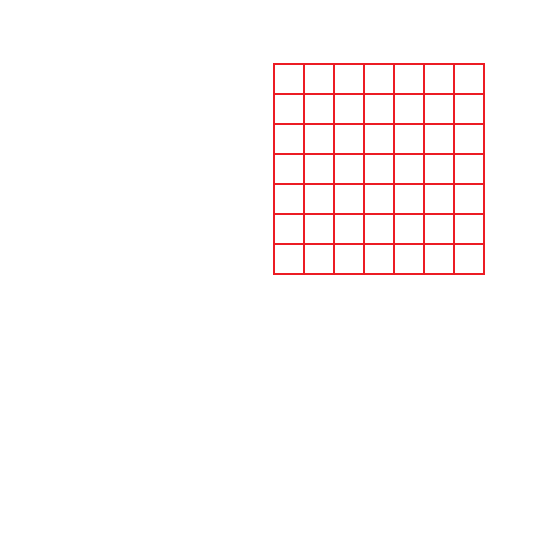 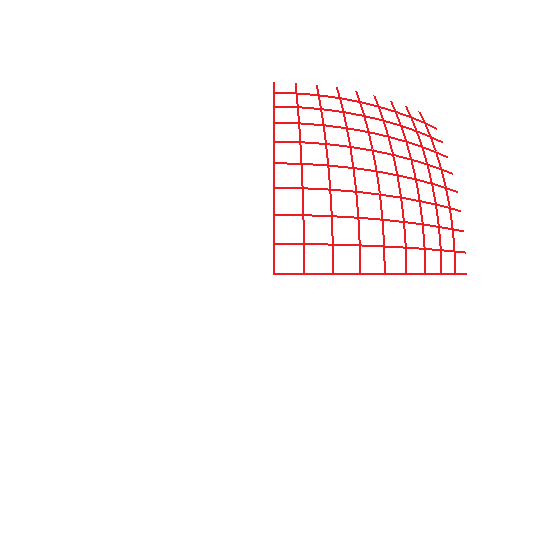 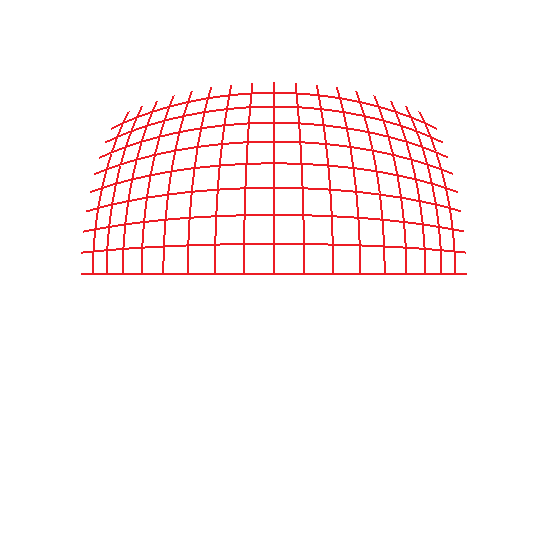 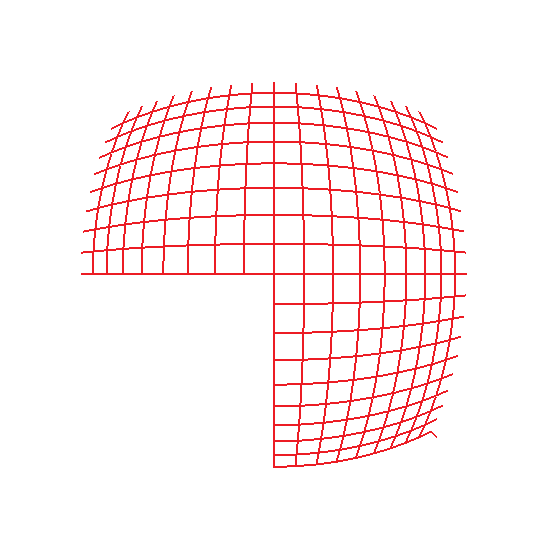 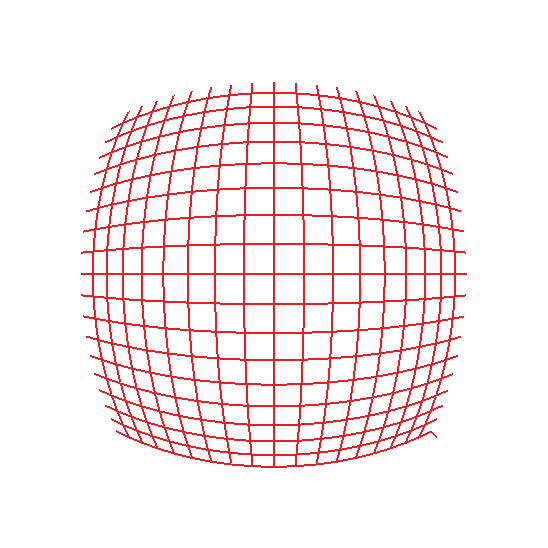 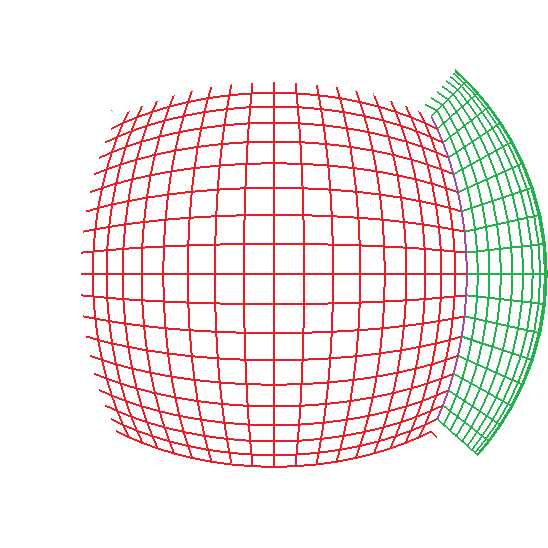 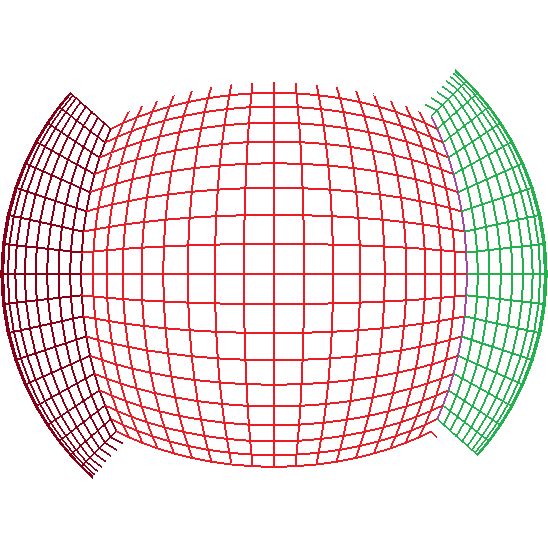 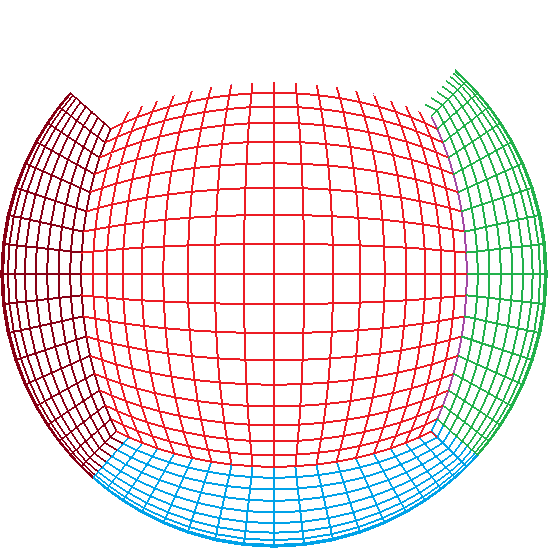 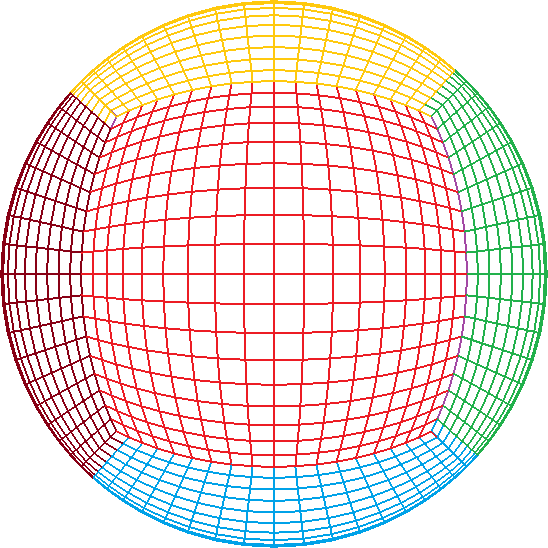 8/7/2012
Cubed Sphere Simulator          GGSWBS'12
Sphere
“Neighbours”
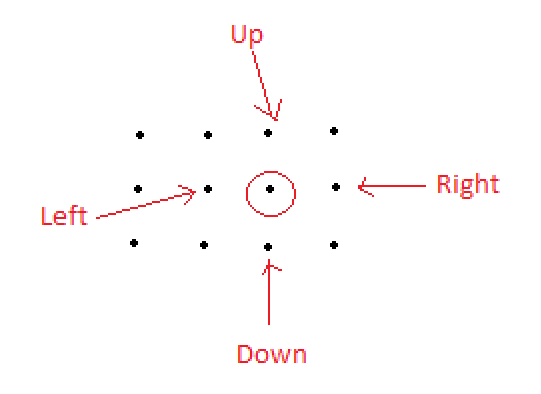 8/7/2012
Cubed Sphere Simulator          GGSWBS'12
Moving around the Sphere
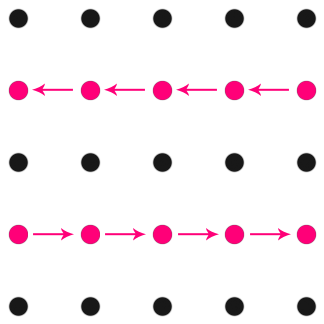 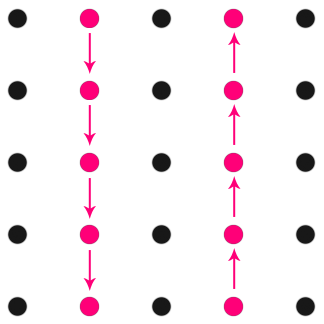 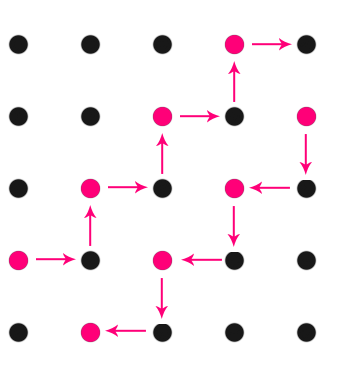 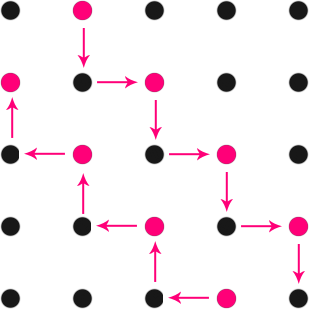 Cubed Sphere Simulator          GGSWBS'12
Moving around the Sphere
 (using streams)
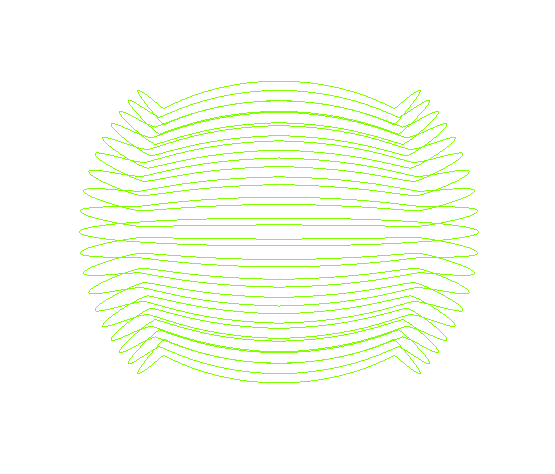 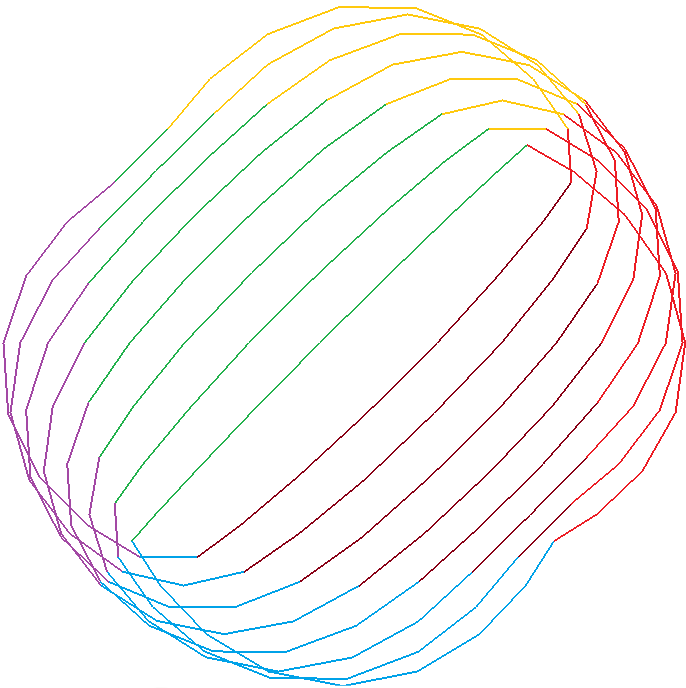 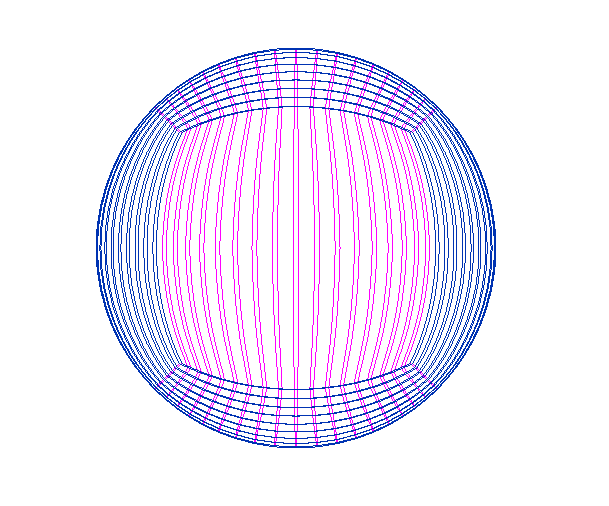 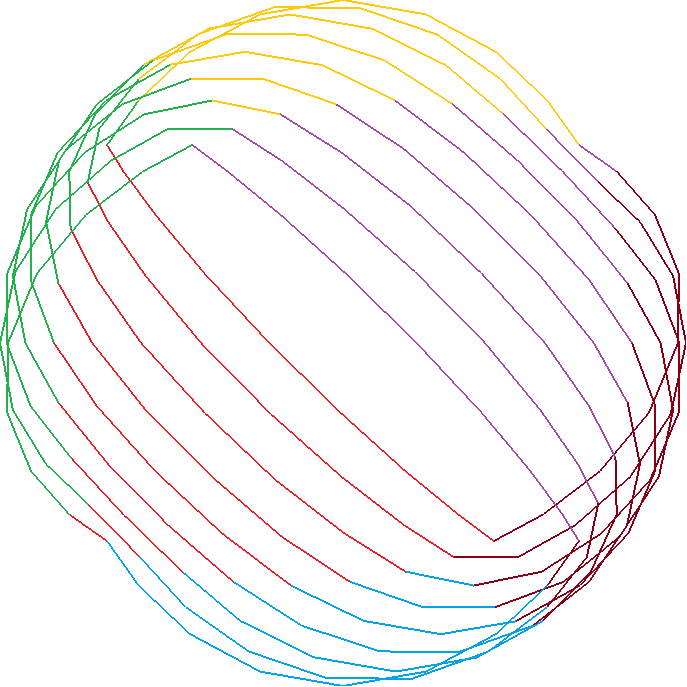 Cubed Sphere Simulator          GGSWBS'12
Visualization of Numerical Solution
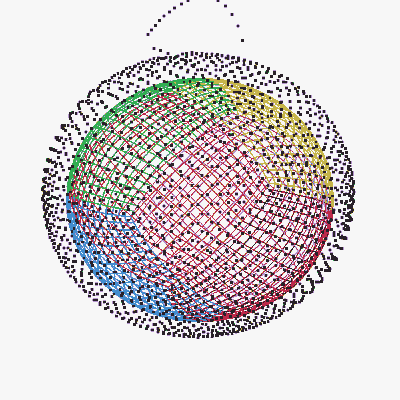 8/7/2012
Cubed Sphere Simulator          GGSWBS'12
Future Perspectives
Local mesh refinement
Expanding “neighbour “definitions
Changing structure from sphere to any surface
Solving real problems
Further development for testing new schemes
8/7/2012
Cubed Sphere Simulator          GGSWBS'12
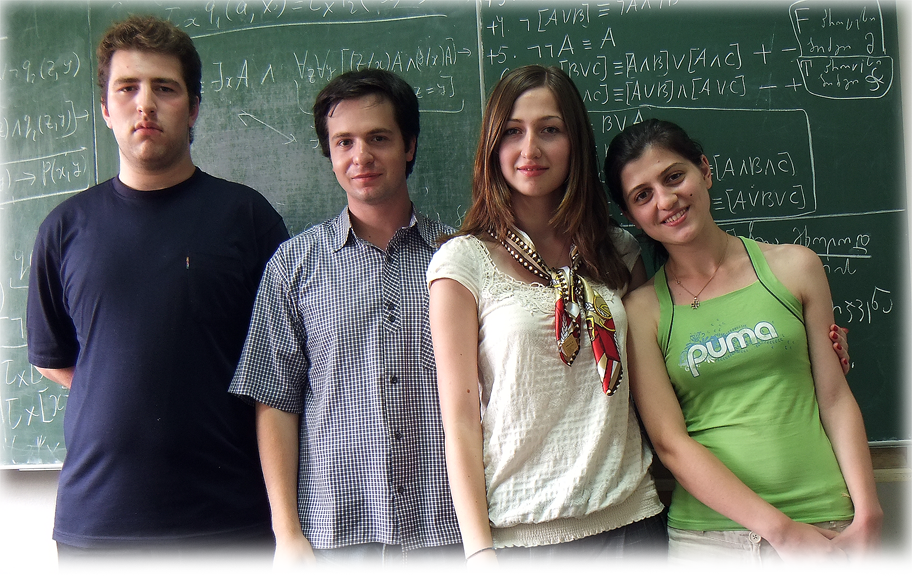 G. Rukhaia
L. Tarielashvili
M. Doliashvili
N. Nebulishvili
გმადლობთ ! Vielen Dank !
8/7/2012
Cubed Sphere Simulator          GGSWBS'12